UBND QUẬN LONG BIÊN
TRƯỜNG MẦM NON LONG BIÊN
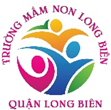 HOẠT ĐỘNG NHẬN BIẾT
Đề tài:  Nhận biết tập nói: Máy bay
Lứa tuổi: Nhà trẻ (24-36 tháng)
Giáo viên:  Đặng Hà Chi
Long Biên, tháng 03 năm 2023
CÁC LOẠI PHƯƠNG TIỆN GIAO THÔNG ĐƯỜNG HÀNG KHÔNG
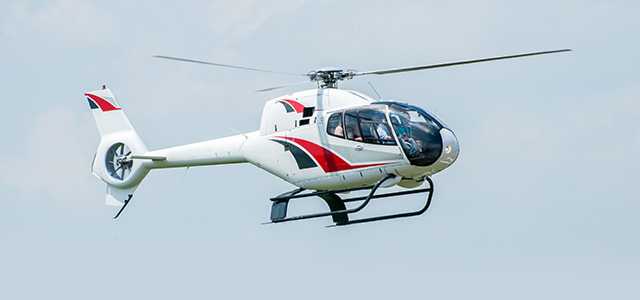 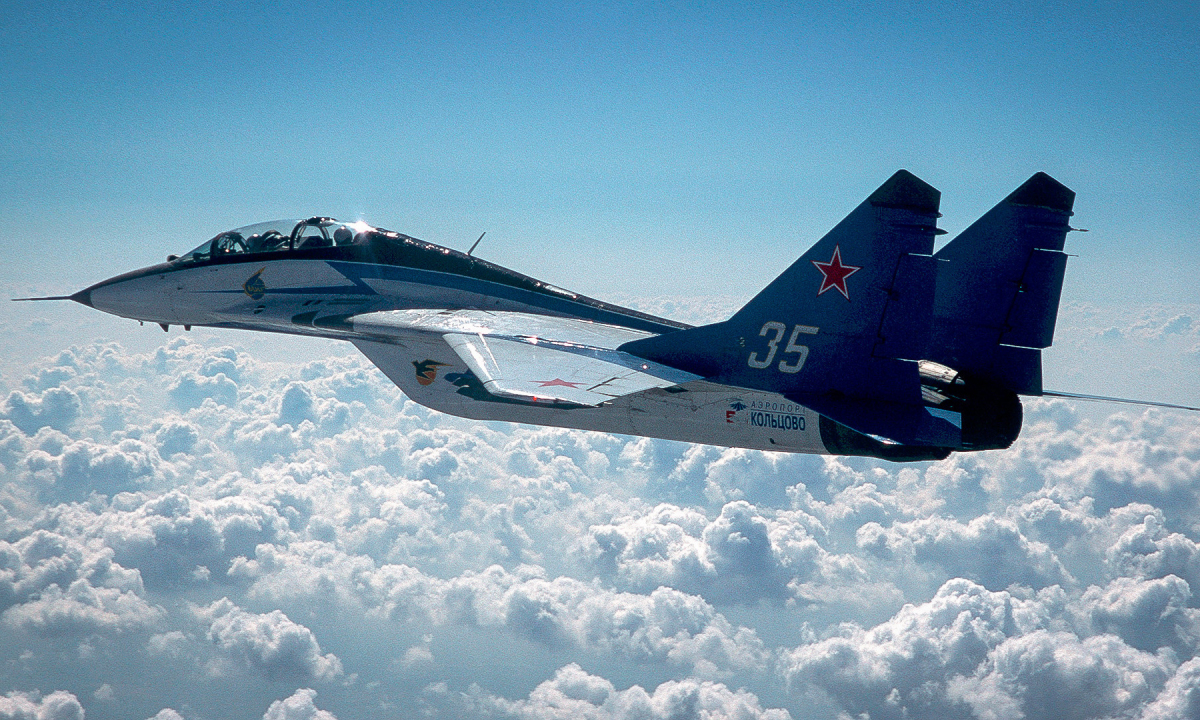 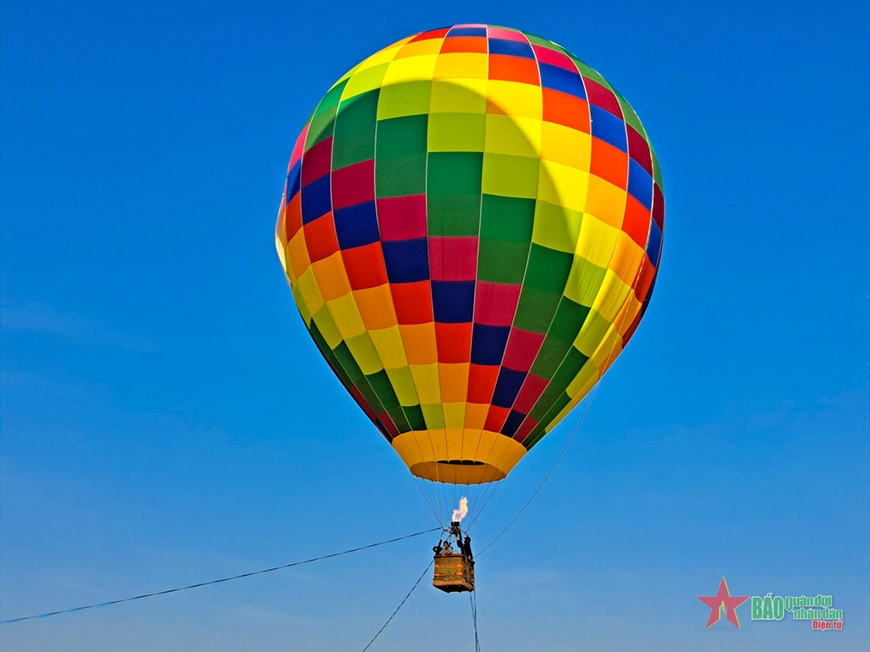 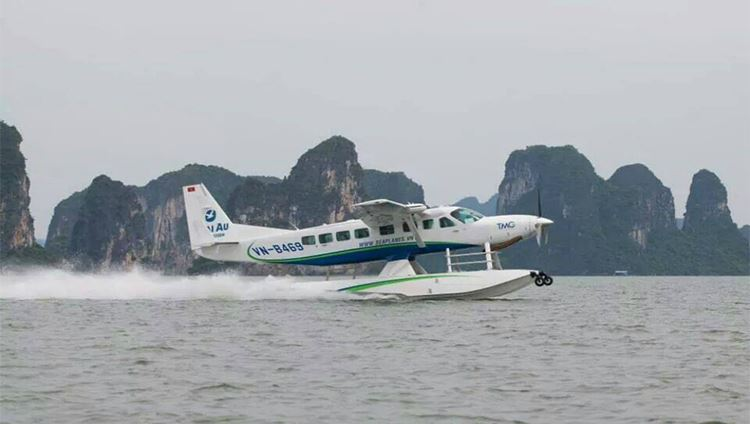 BÉ HÃY TÍCH CHỌN VÀO MÁY BAY NHÉ!
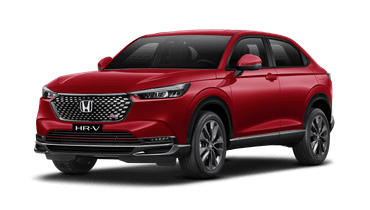 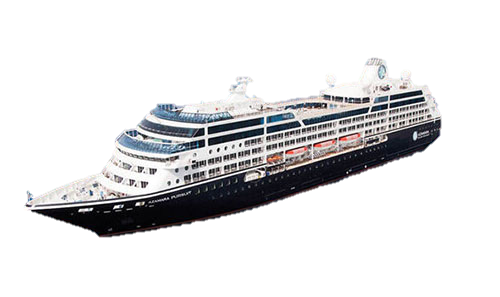 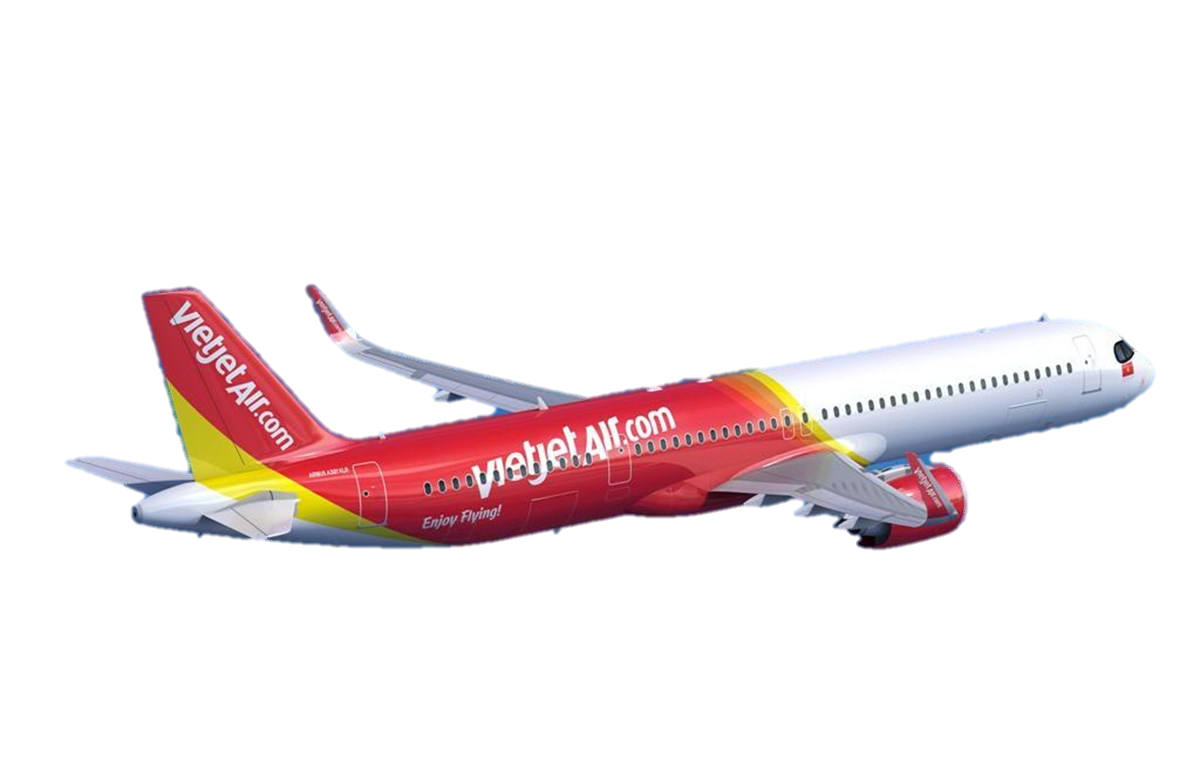 BÉ HÃY TÌM BÓNG CHO PHƯƠNG TIỆN GIAO THÔNG NHÉ!
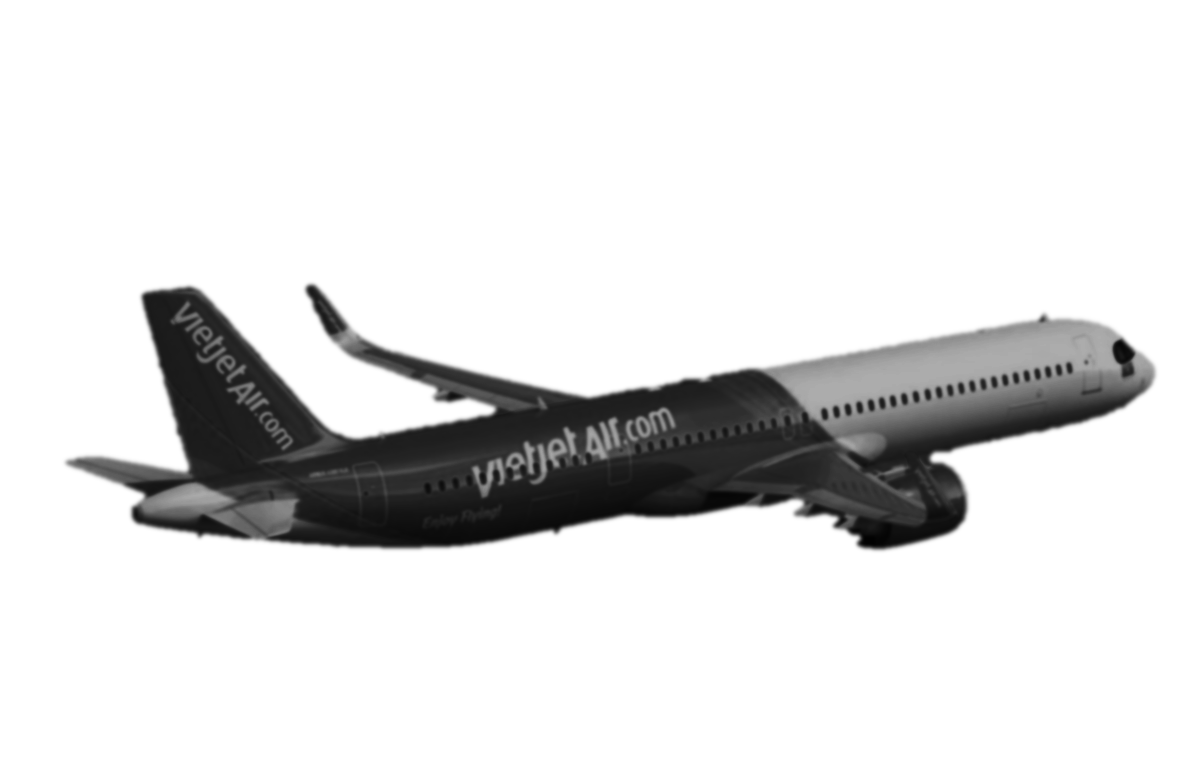 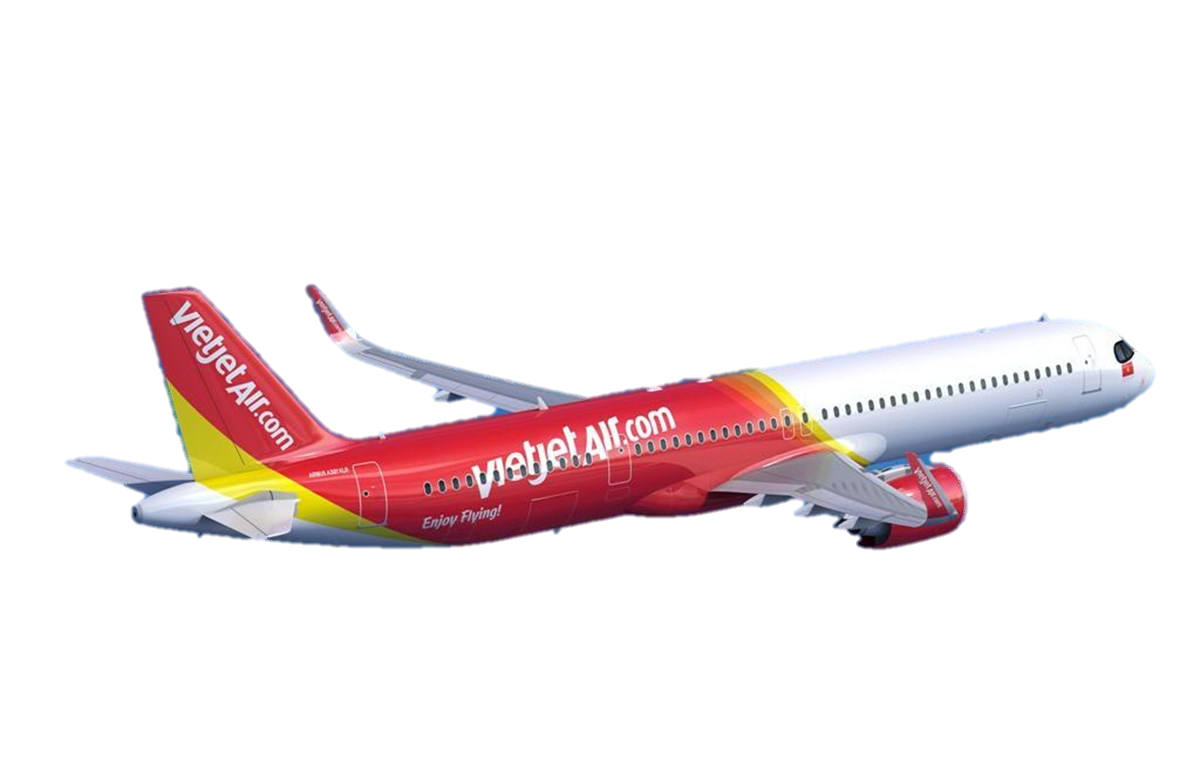 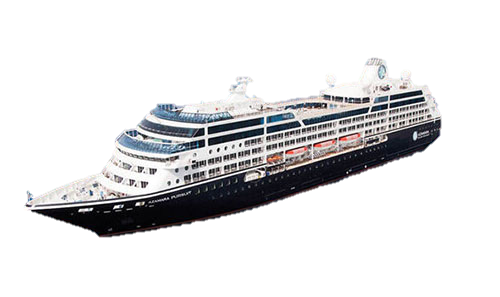 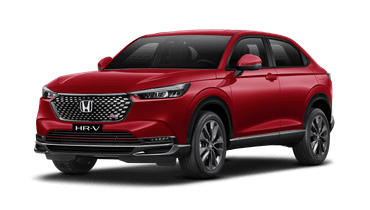 MÁY BAY BAY Ở ĐÂU?
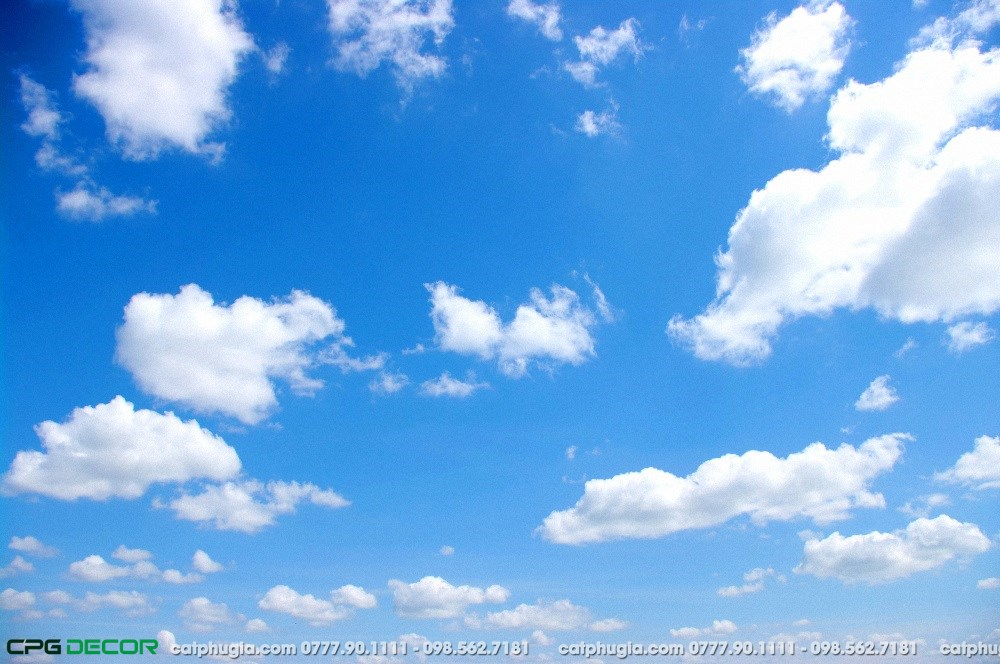 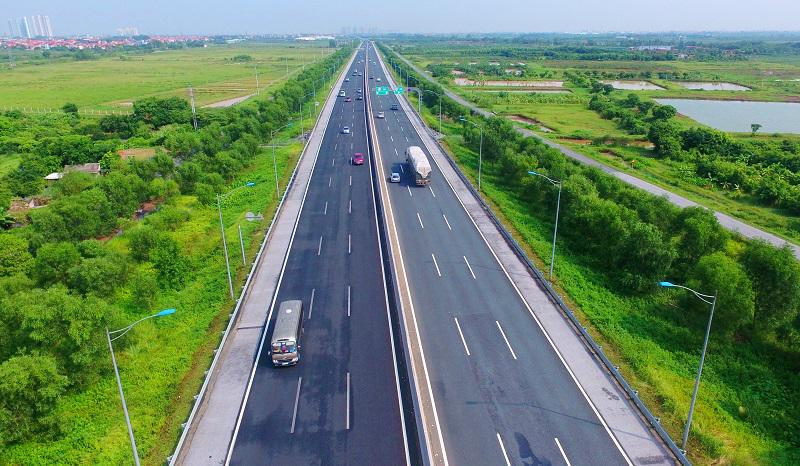 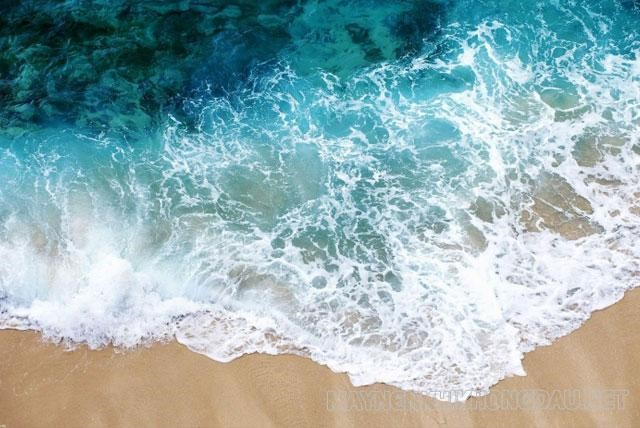